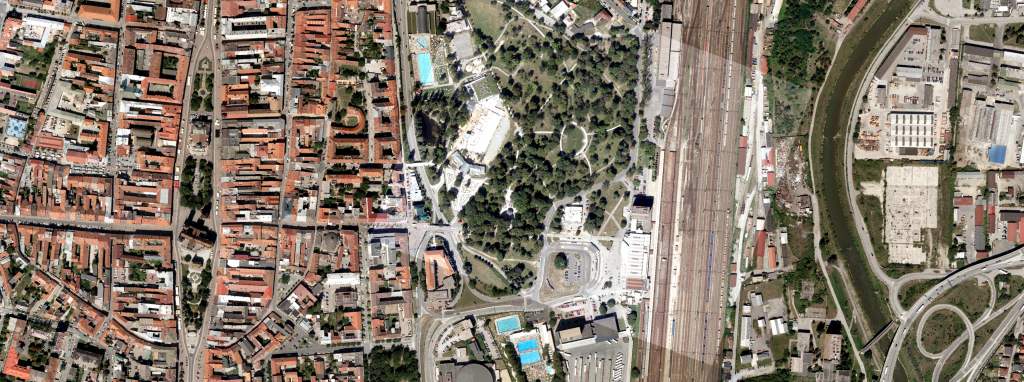 Single dateacquisition
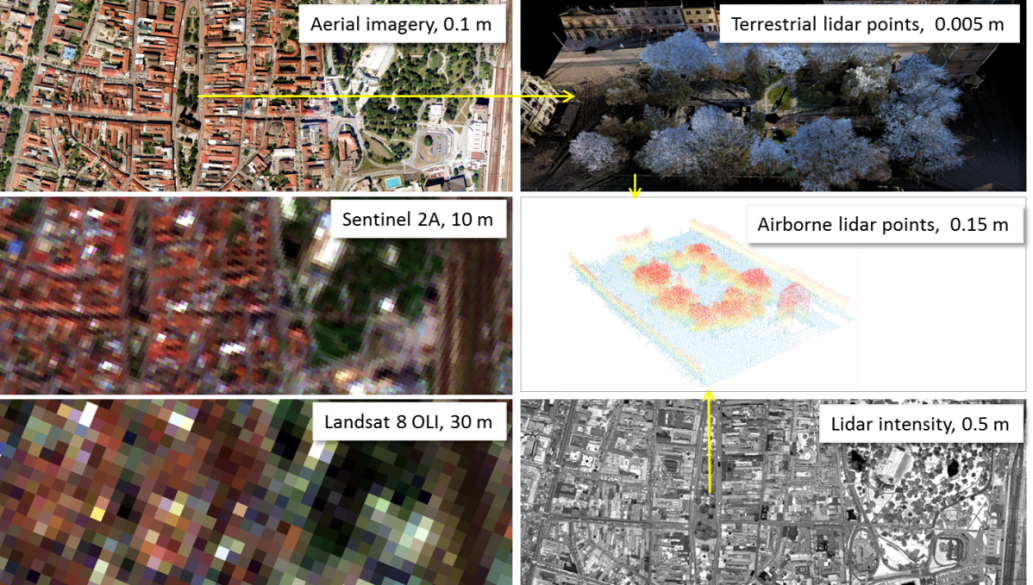 Airborne photogrammetry RGB+NIR, GSD = 0.1 m
Airborne laser scaning, 0.15 m
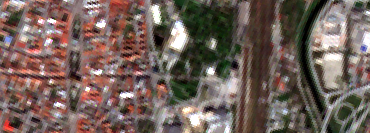 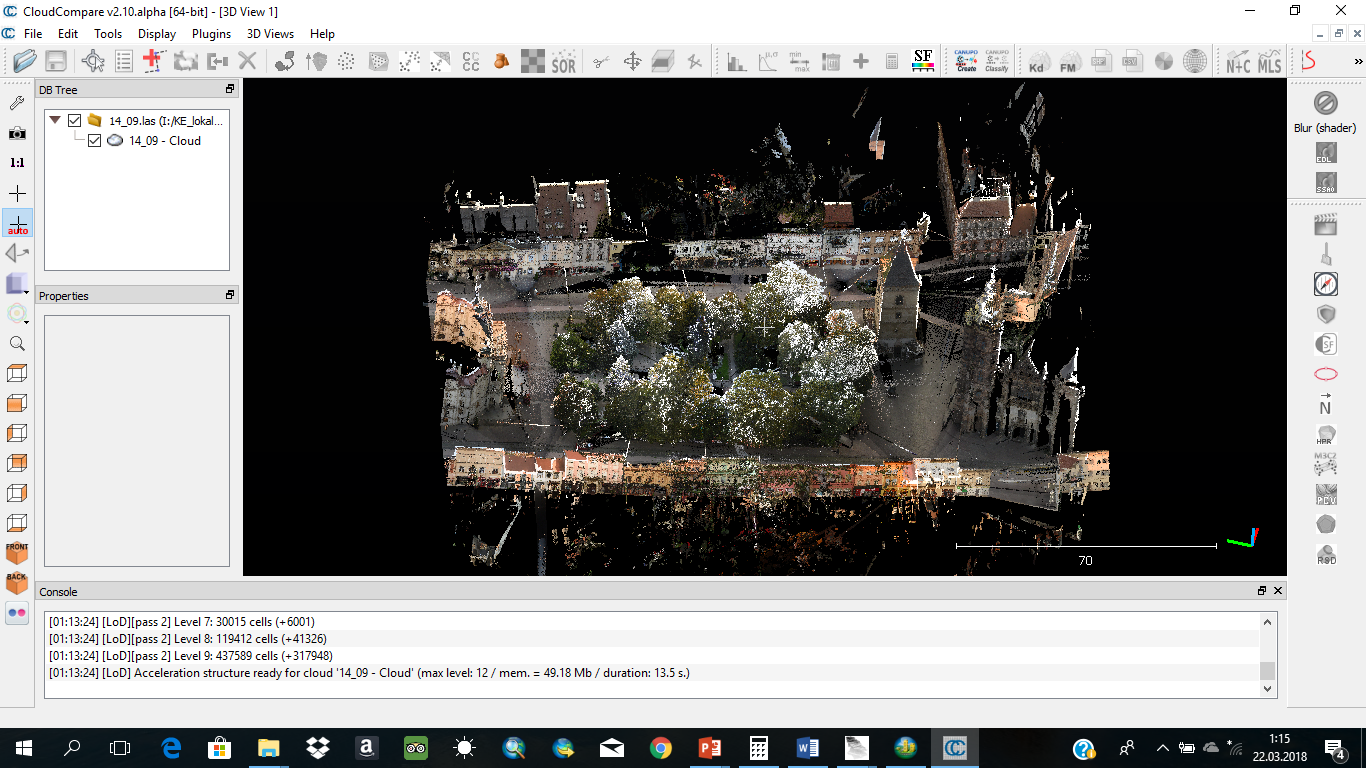 Multiple-date acquisition
Sentinel 2A, GSD = 10 m
Terrestrial laser scaning, GSD = 0.005 m
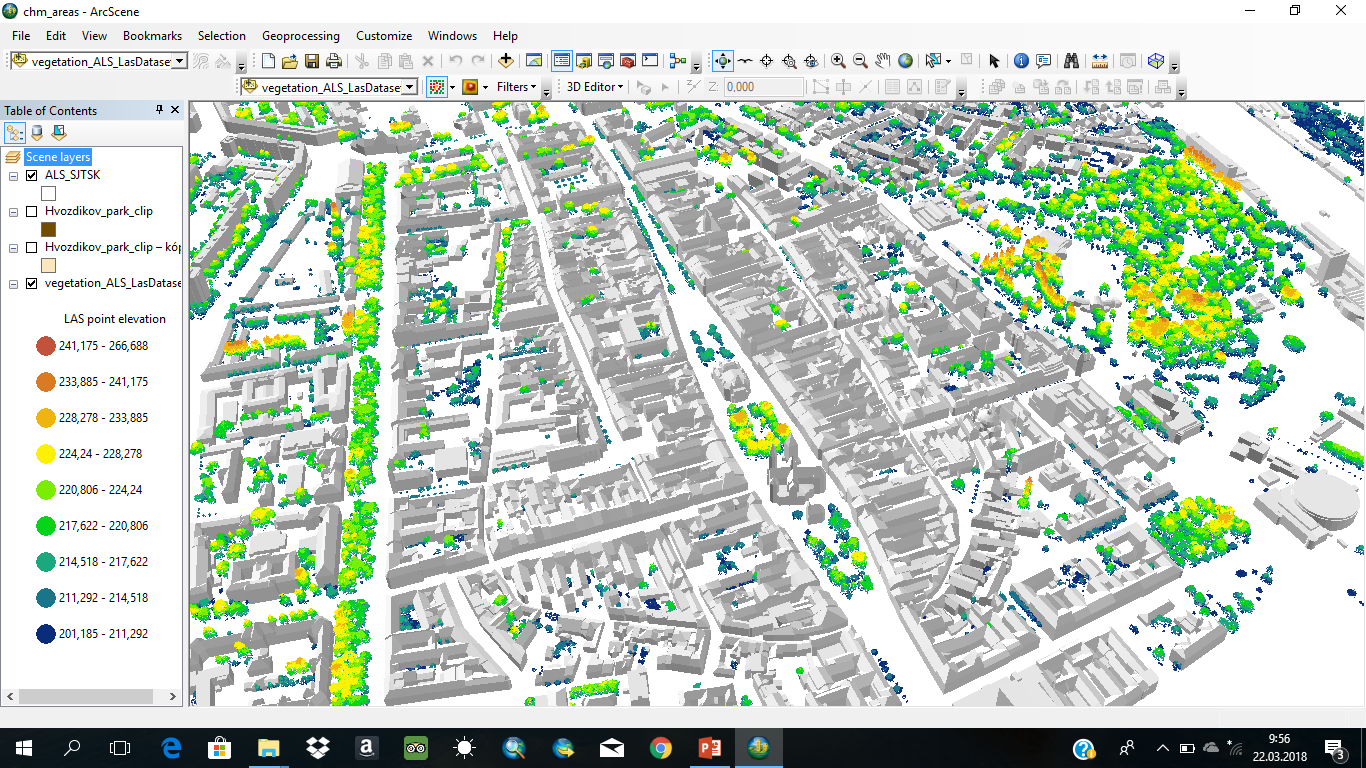 Vegetation height [m]
35.8
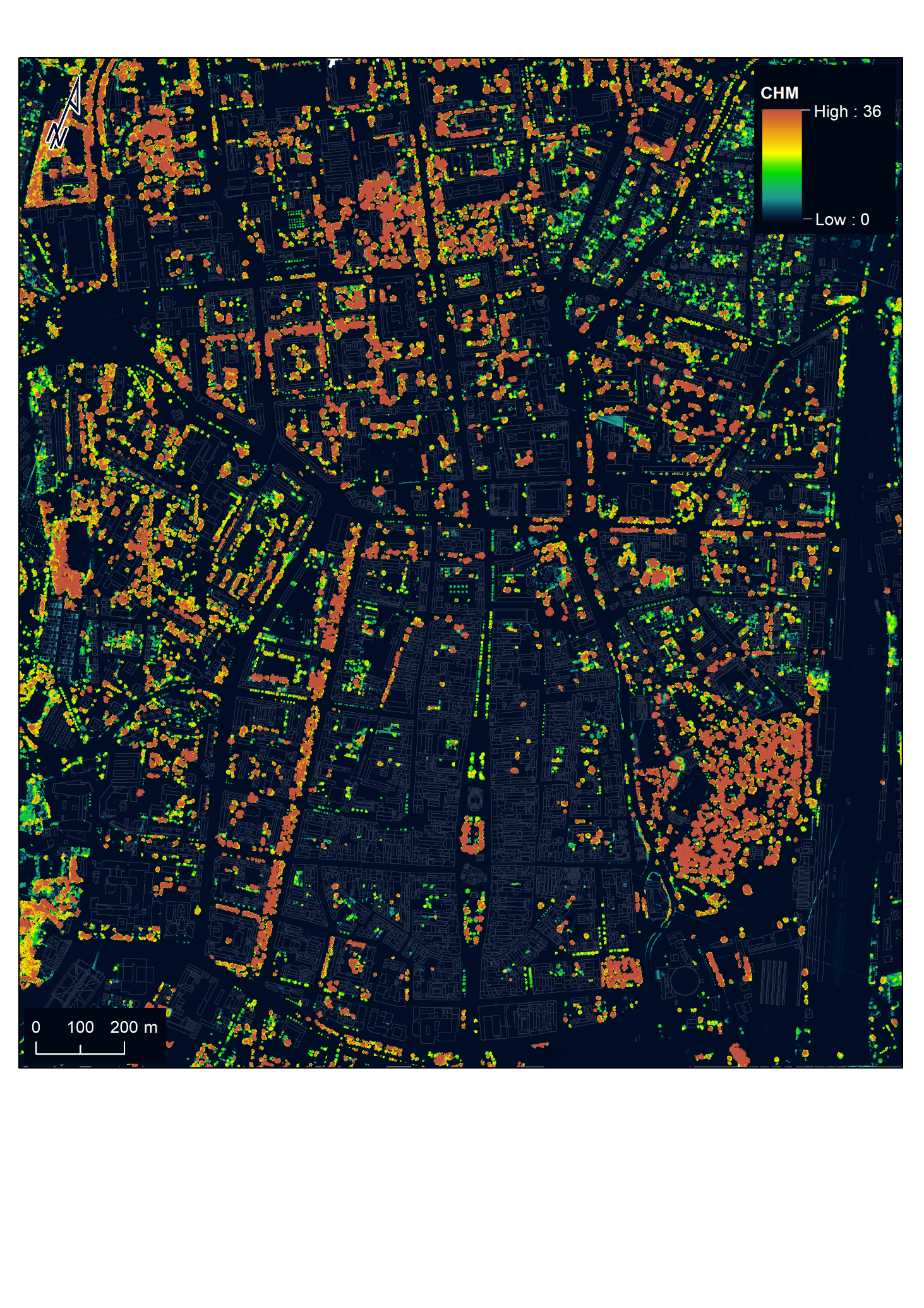 0.1
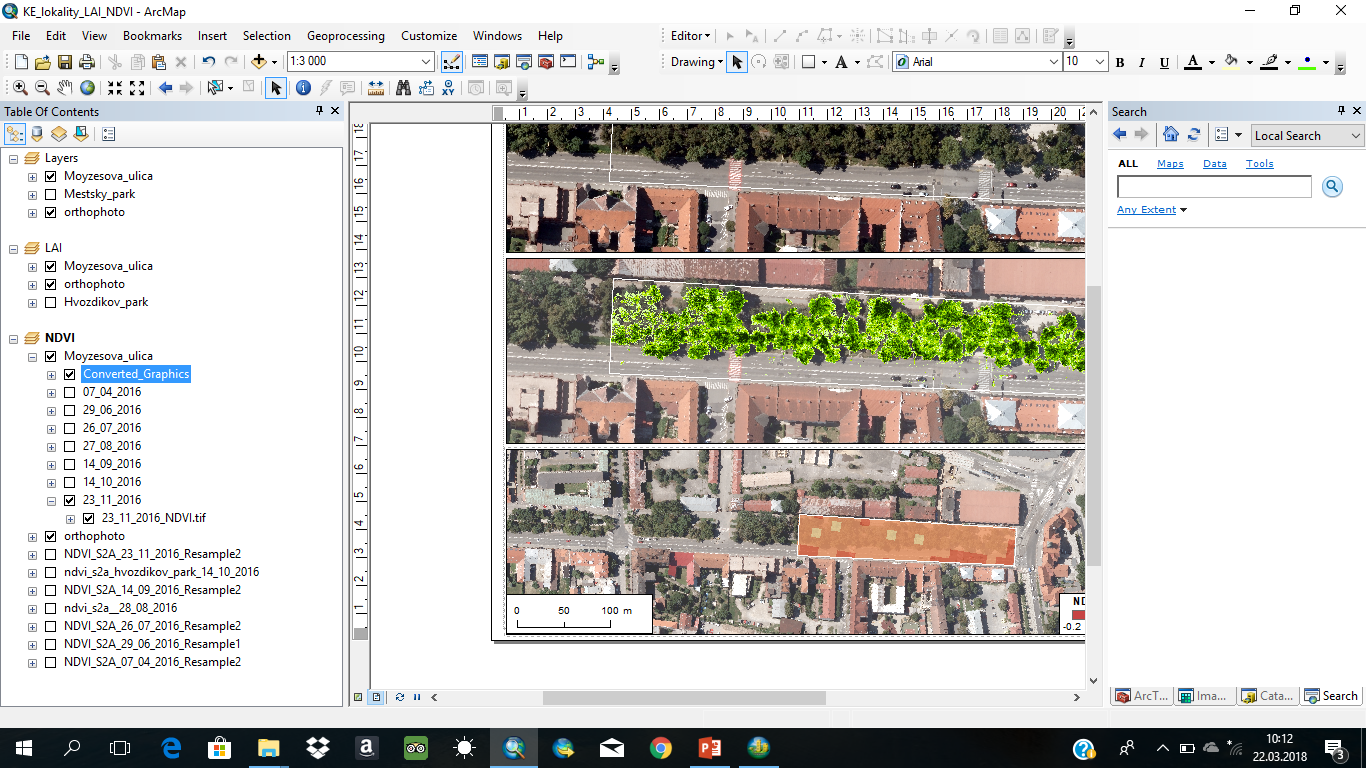 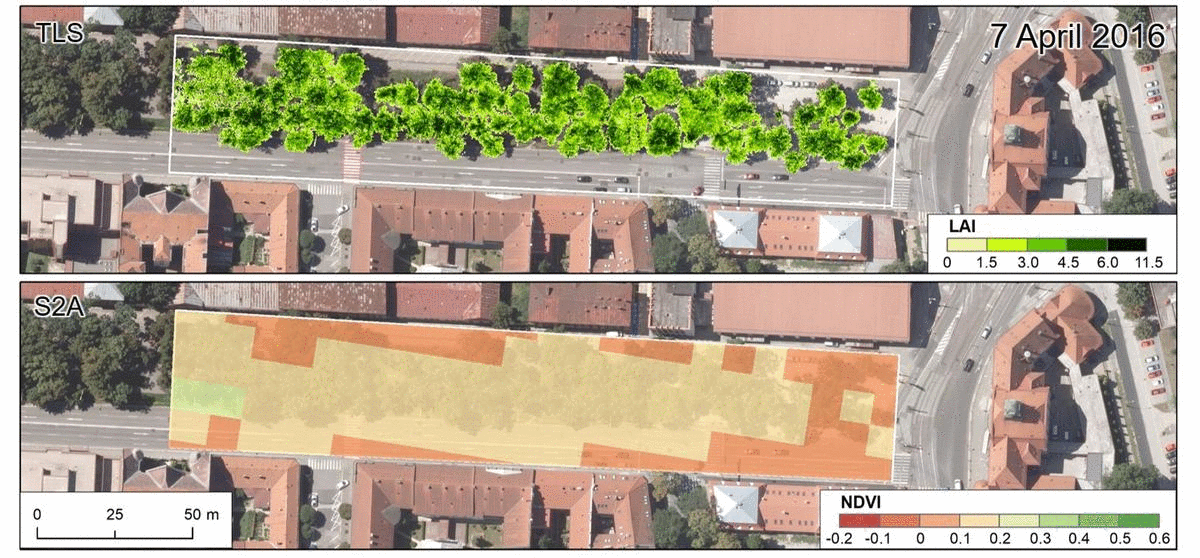 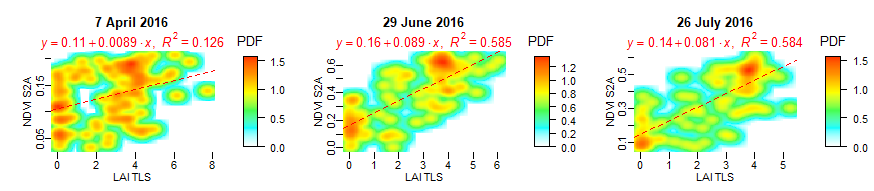 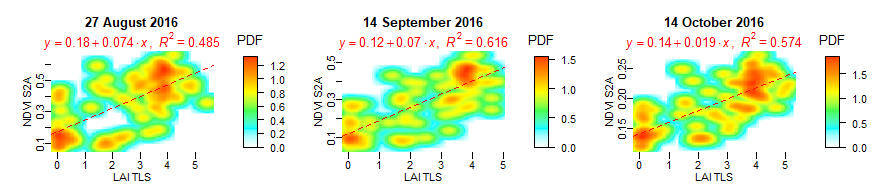 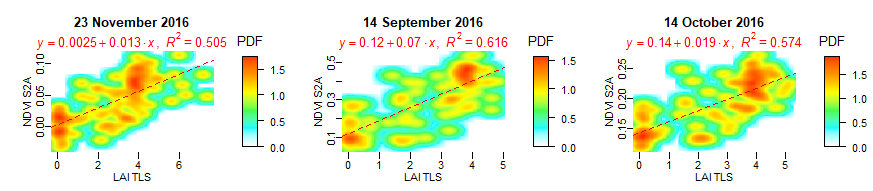 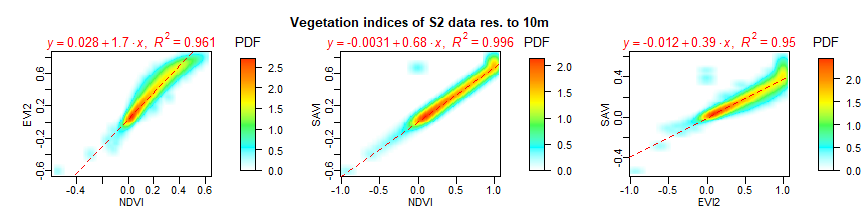 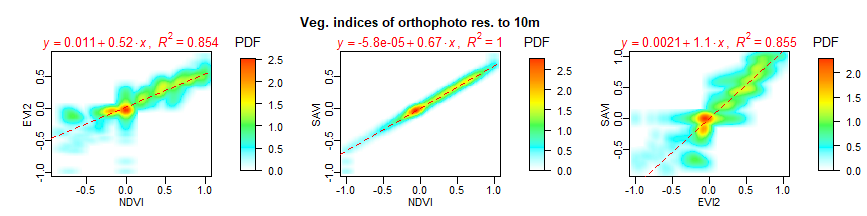 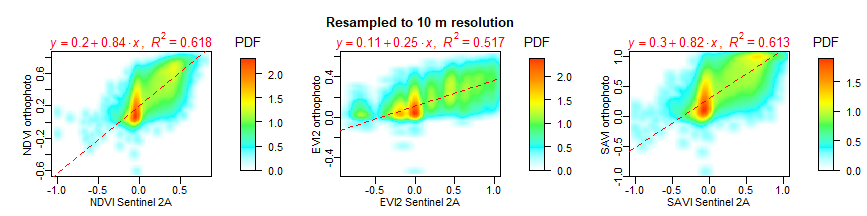 LAI from TLS lidar
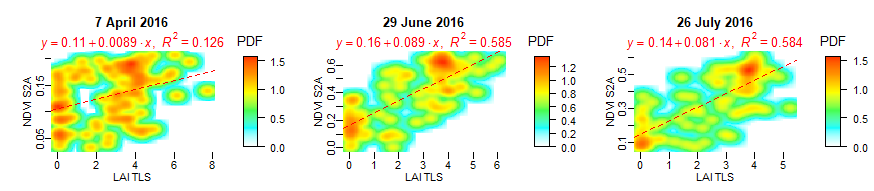 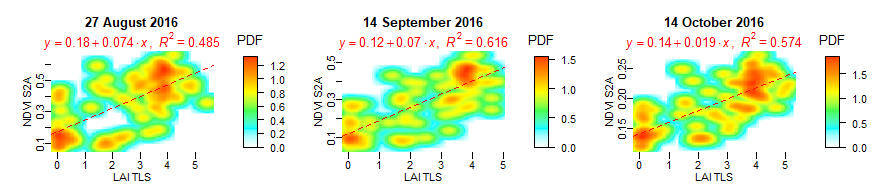 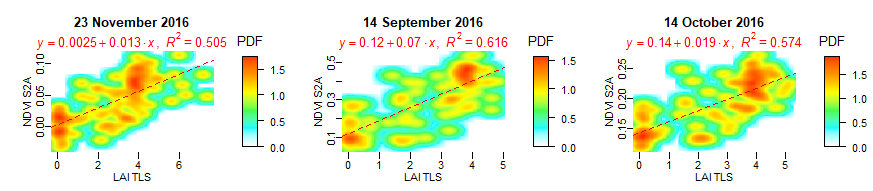 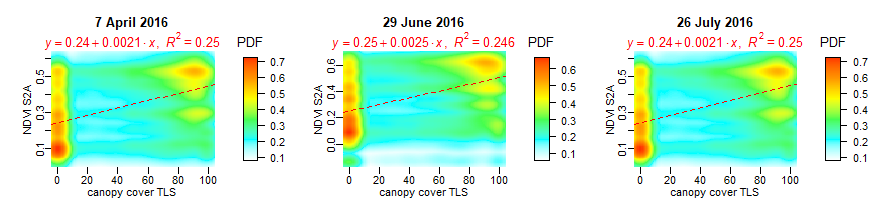 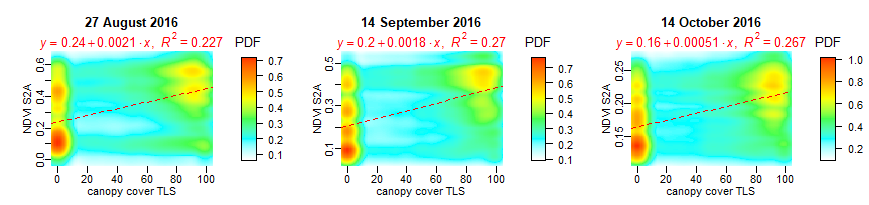 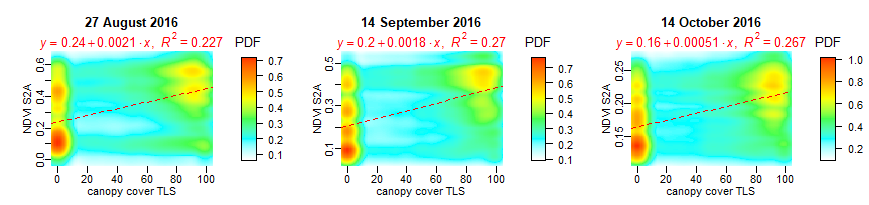 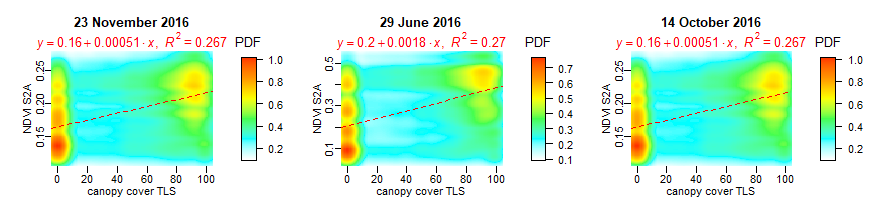 Canopy cover – % podiel počtu prvých odrazov vegetácie pri vytyčovacej výške 1.37m ku všetkým prvým odrazom
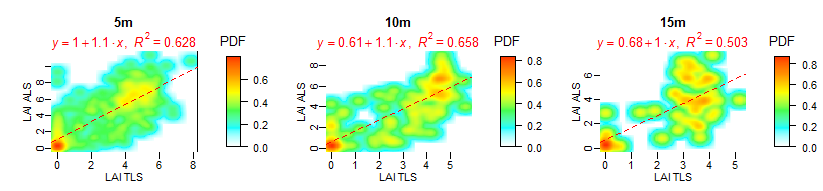 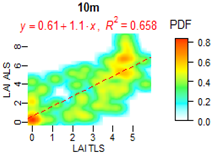 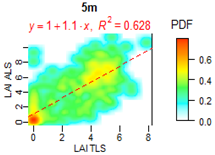 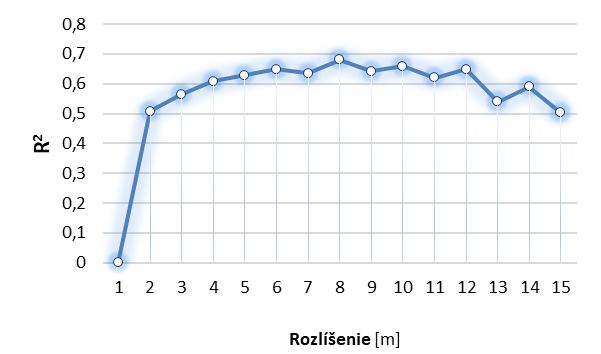 Spatial resolution [m]
Obr. Korelácia LAI ALS-LAI TLS
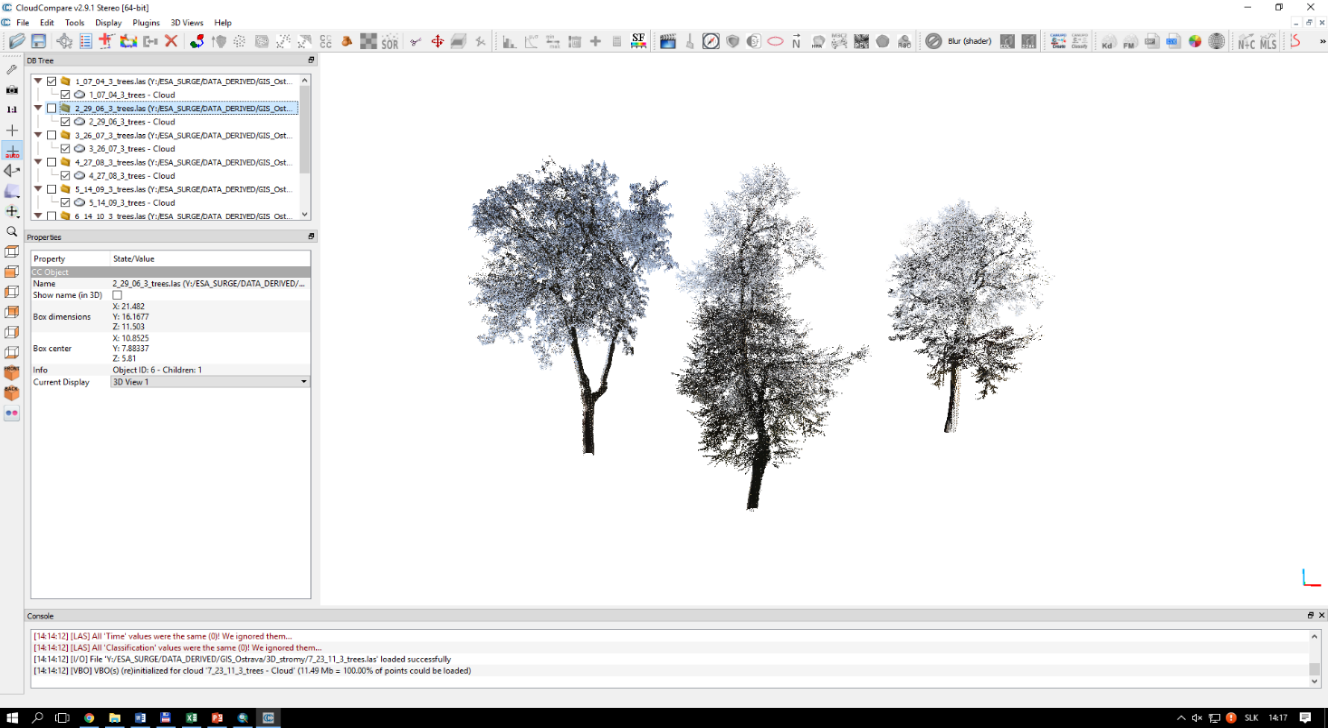 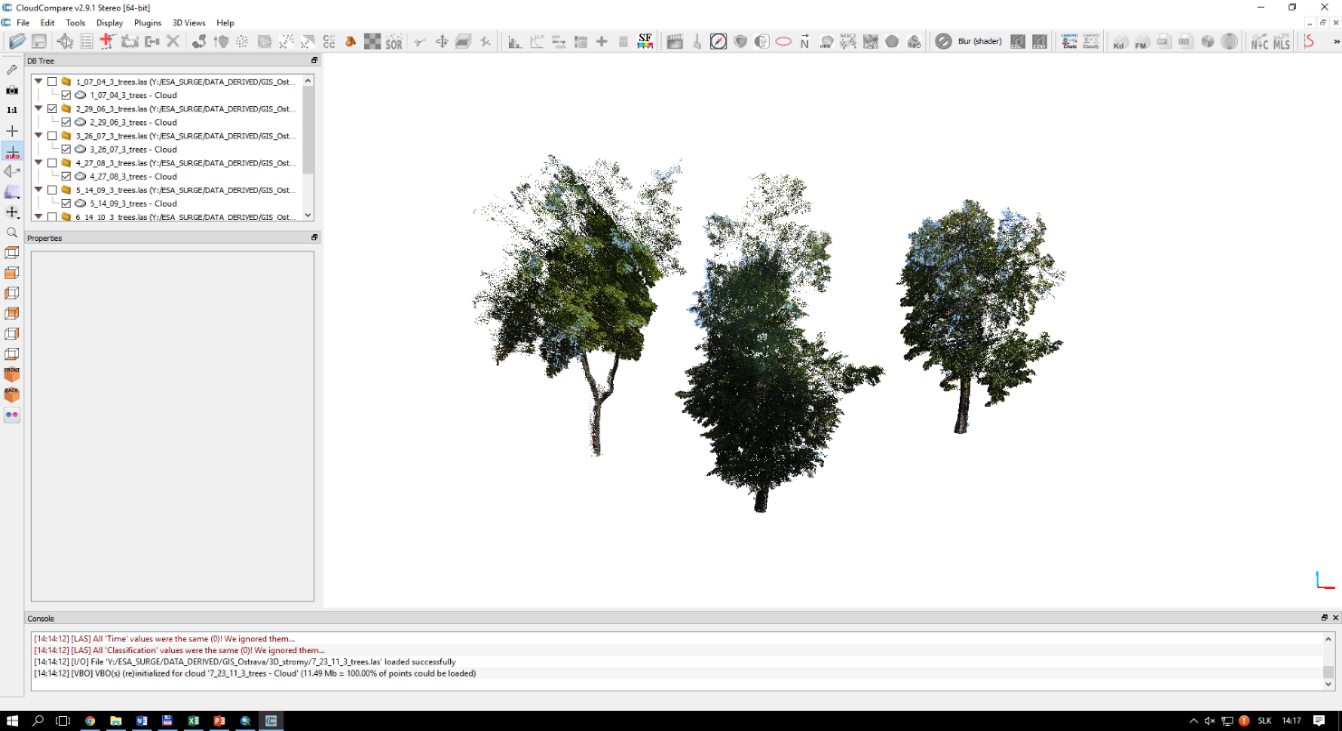 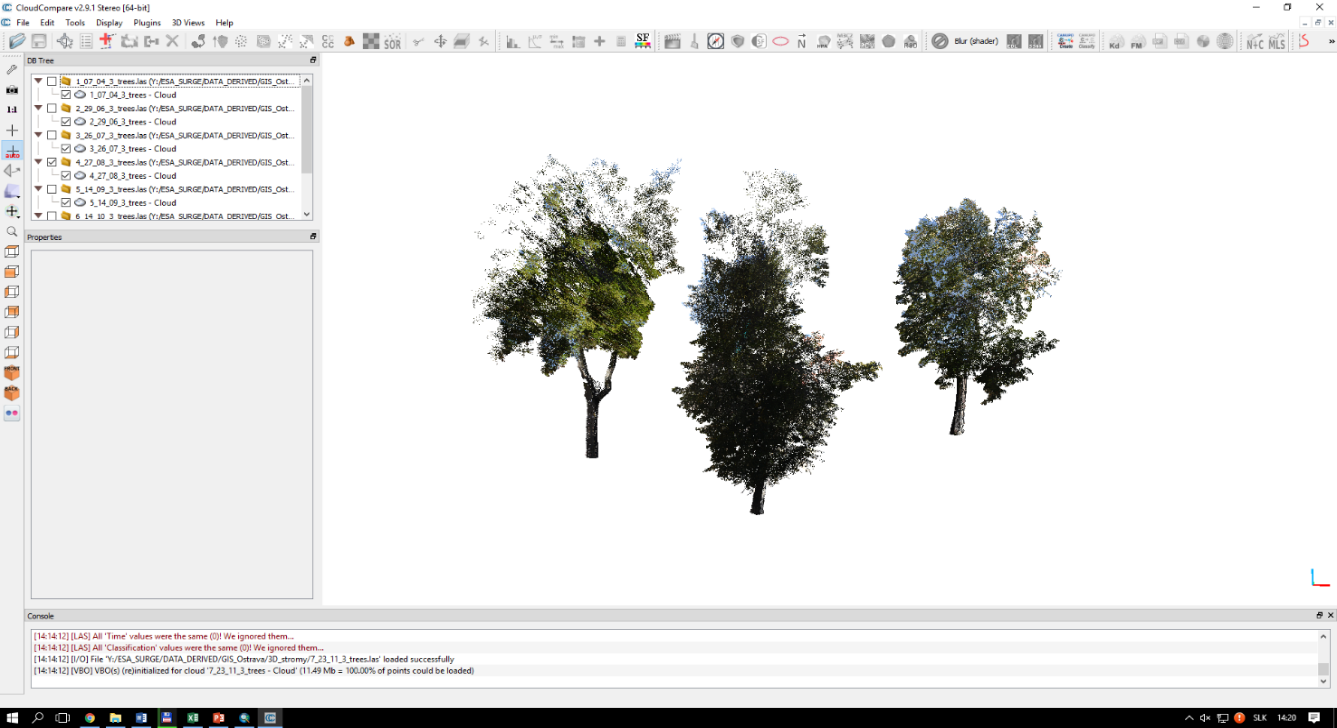 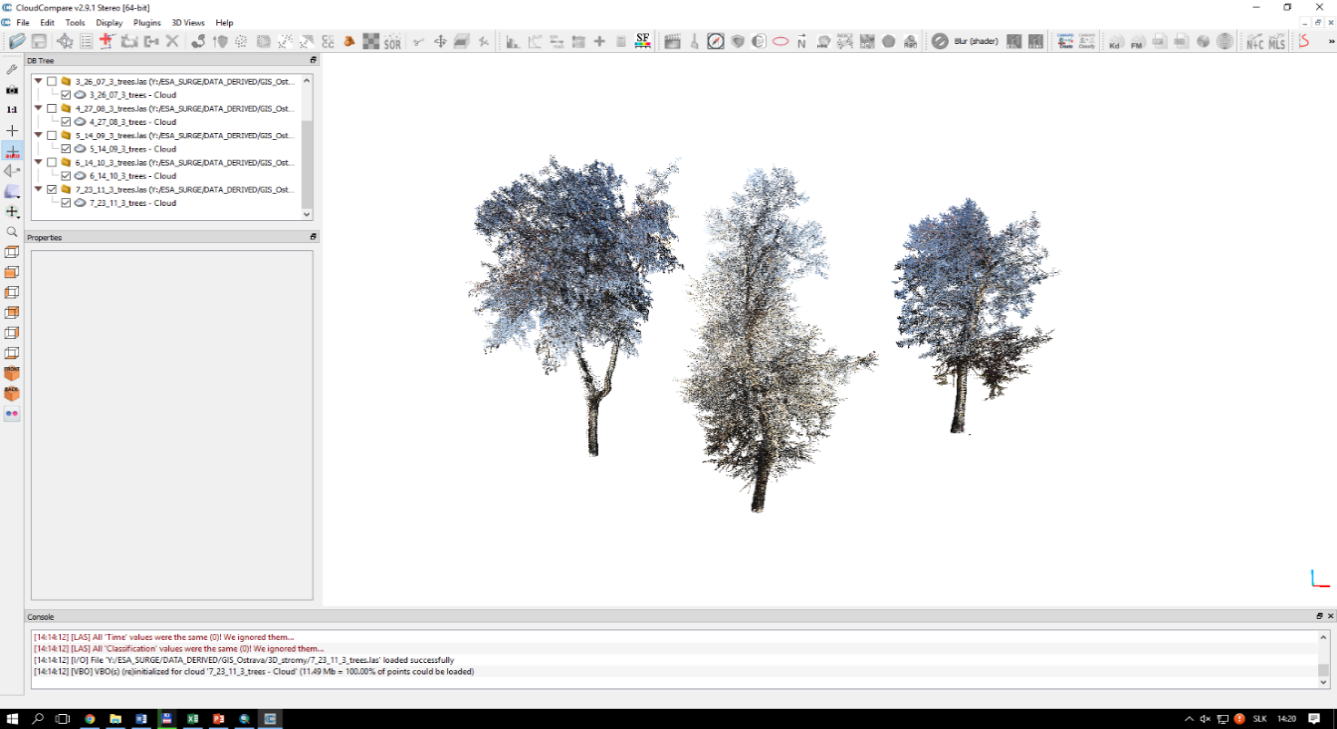 29 June 2016
7 April 2016
23 November 2016
27 August 2016